Fresques romaines
Technique de la fresque
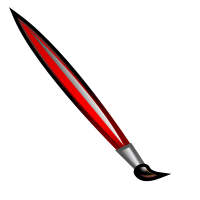 Mur
Enduit grossier
Enduit frais
La fresque est une technique de peinture murale exécutée sur un enduit frais, constitué de chaux et de sable. Les couleurs appliquées sont des pigments délayés dans de l'eau.
Chez nous…
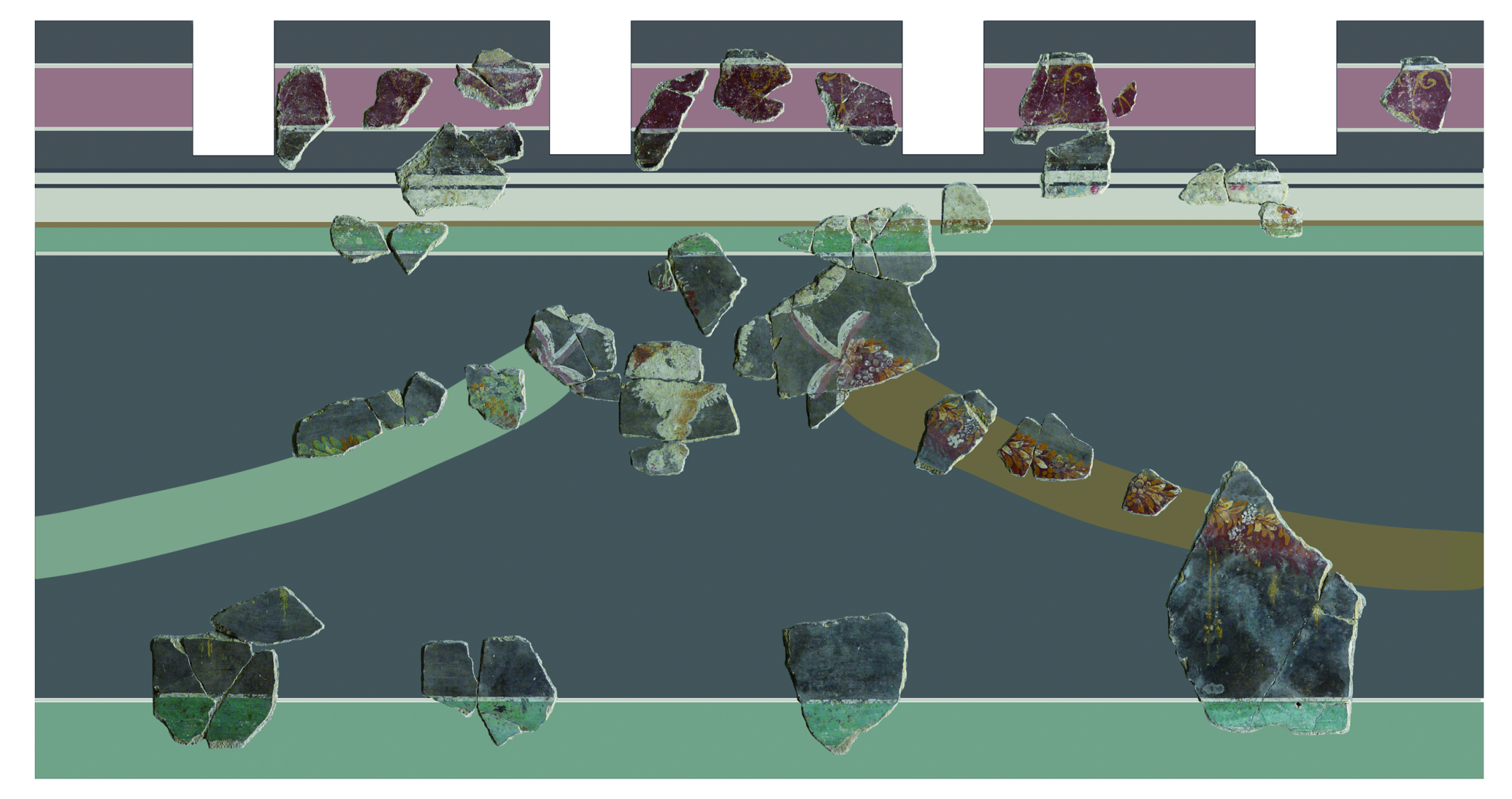 Avenches
Parfois seuls quelques fragments retrouvés permettent de reconstituer une paroi entière.
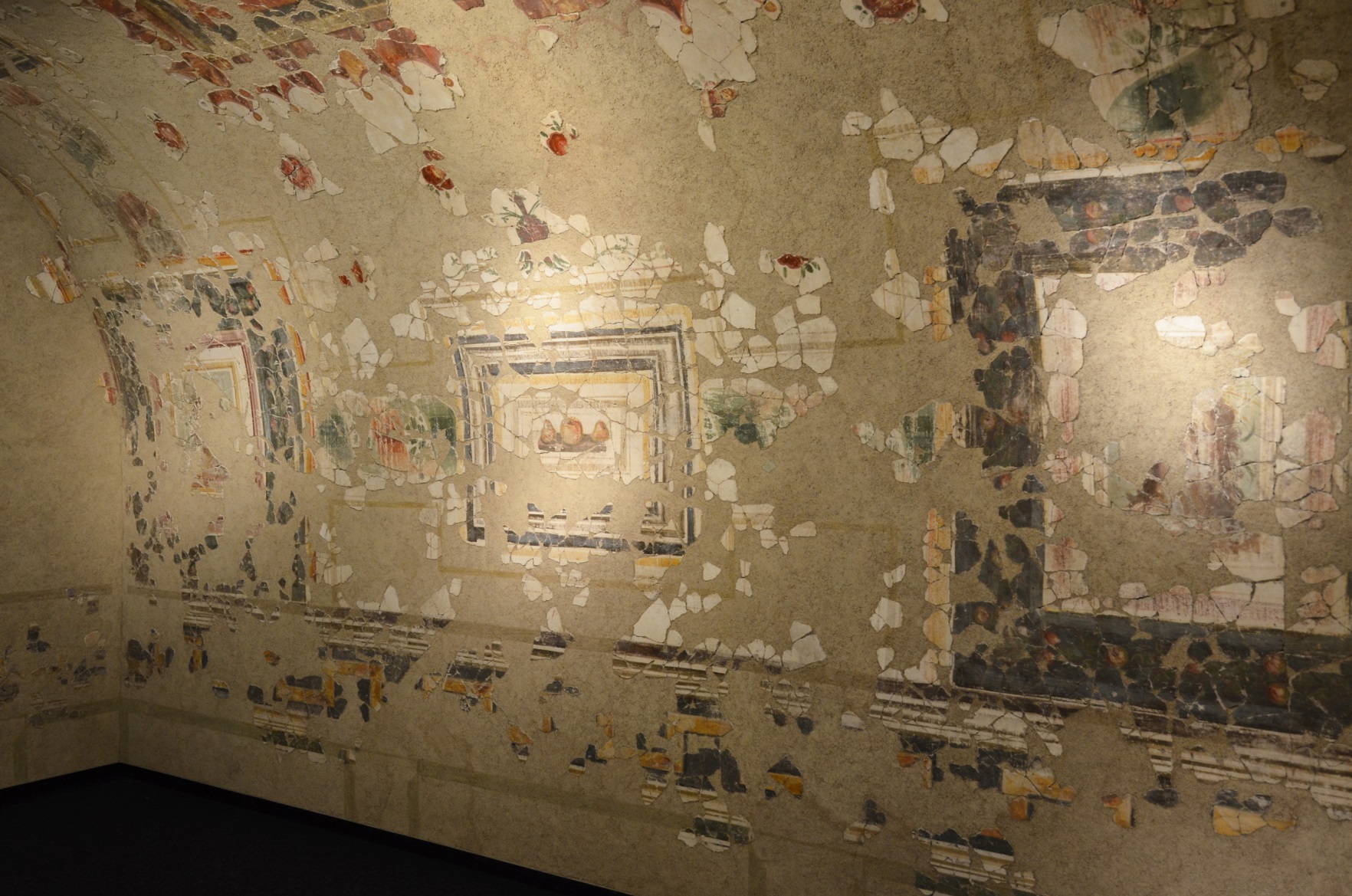 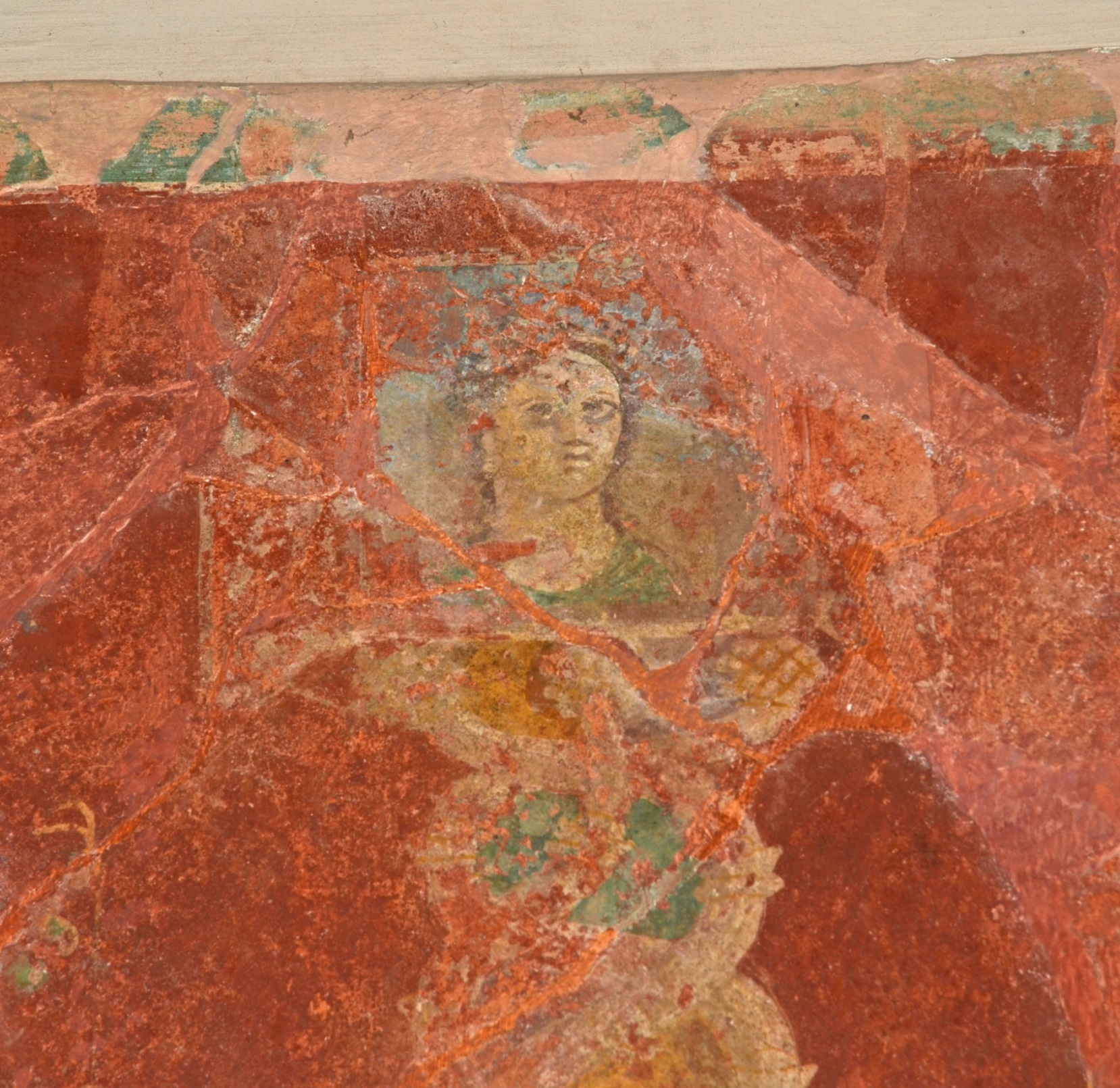 Avenches
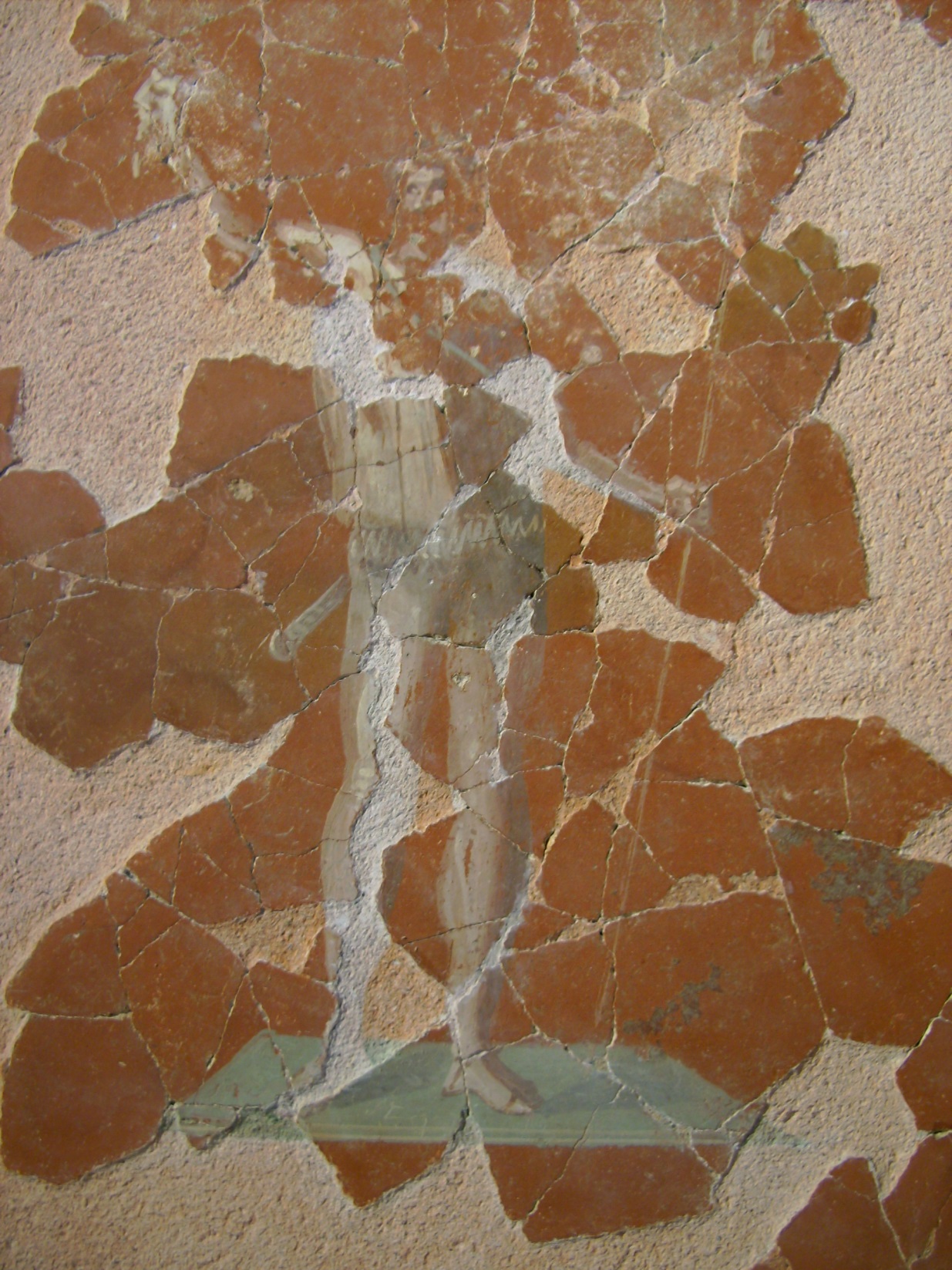 GladiateurVilla d’Yvonand/Mordagne (VD)3e siècle après J.-C.
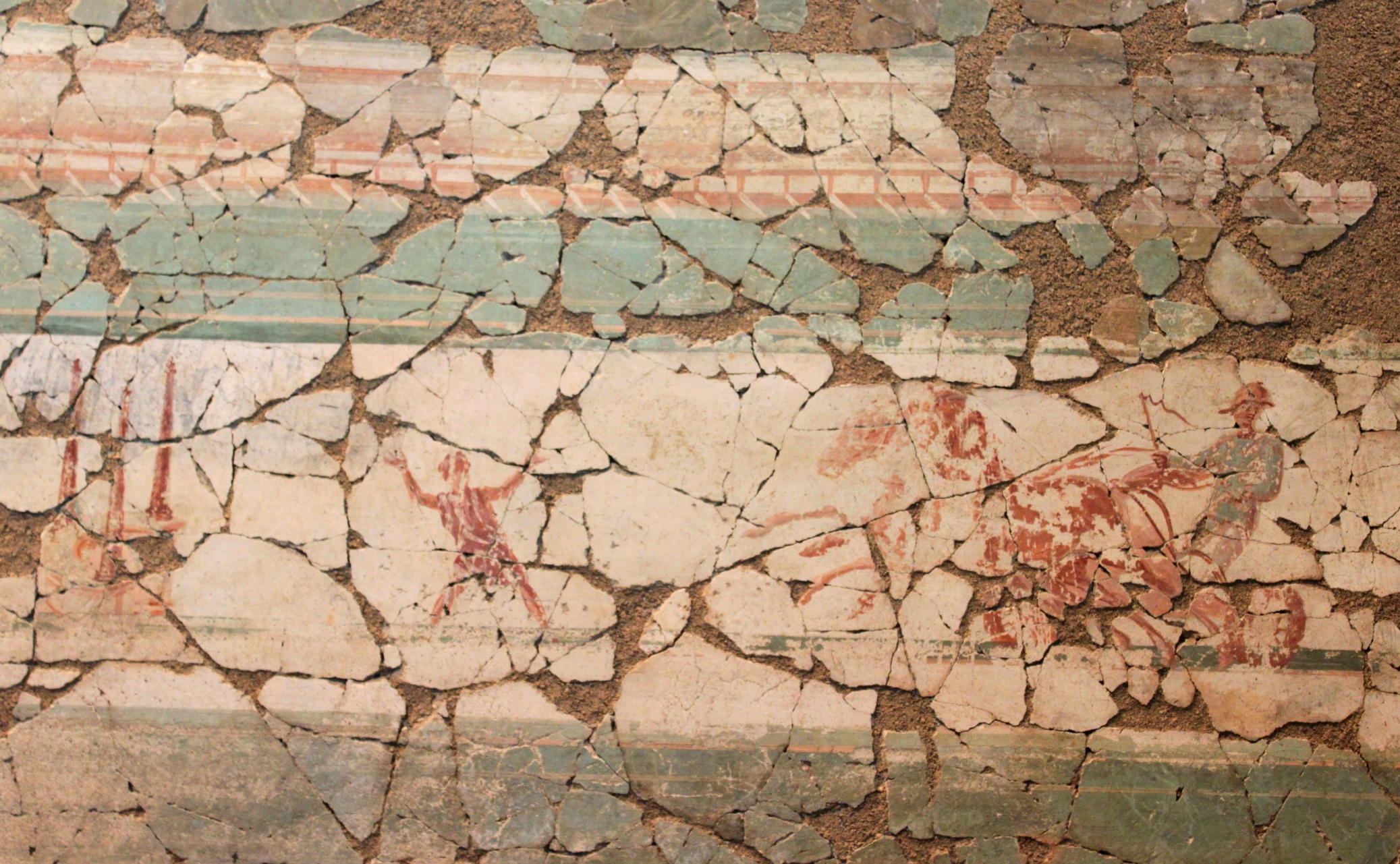 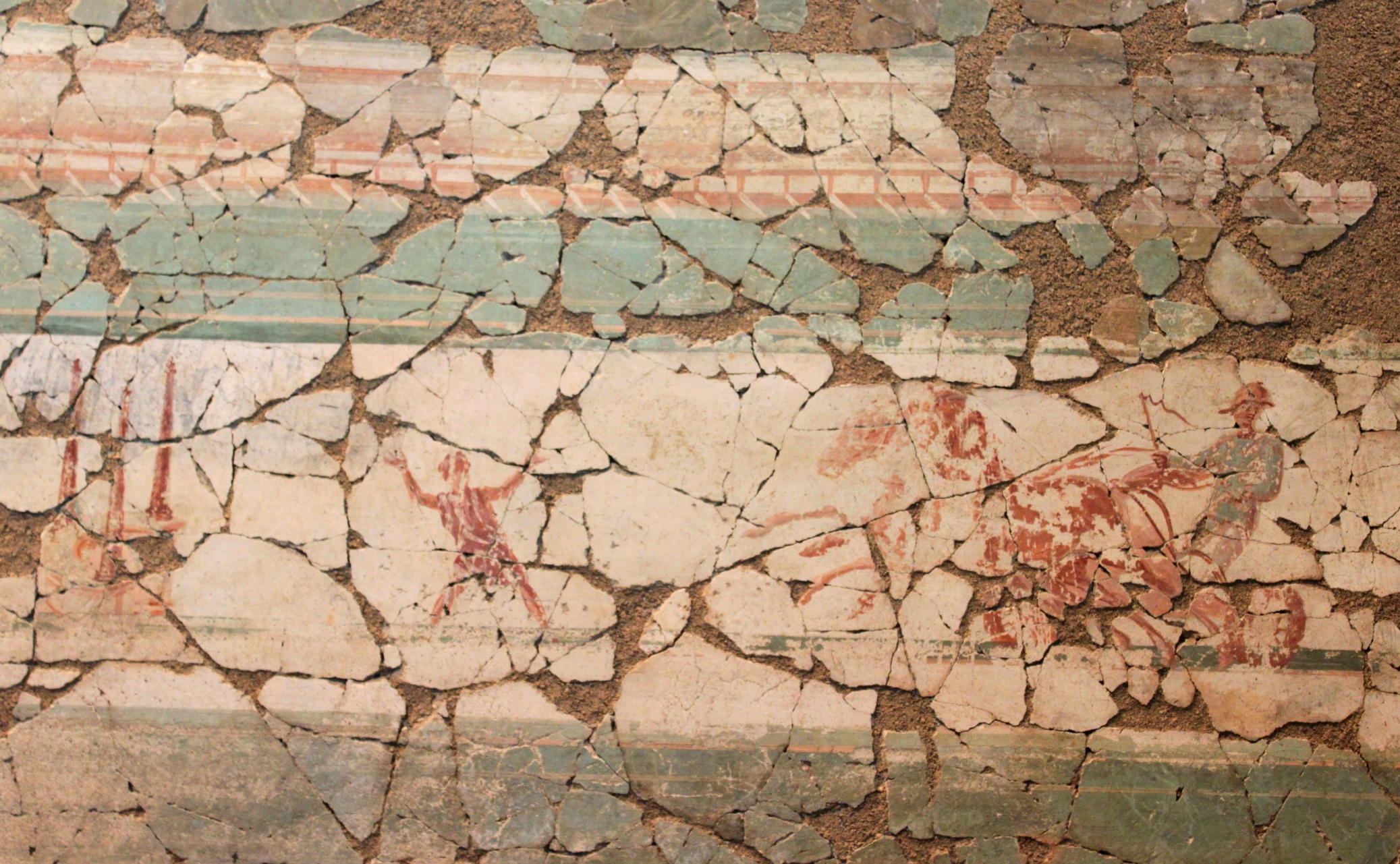 Char de course et garçon de pisteVilla de Pully (VD)1er – 2e siècles après J.-C.
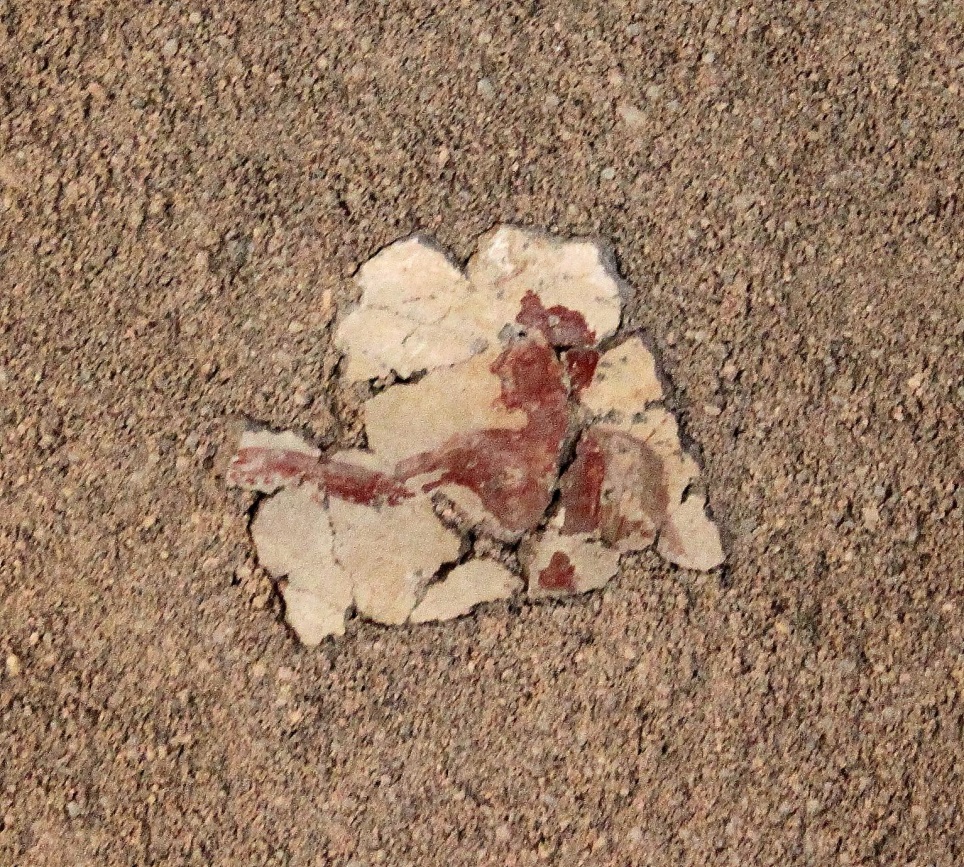 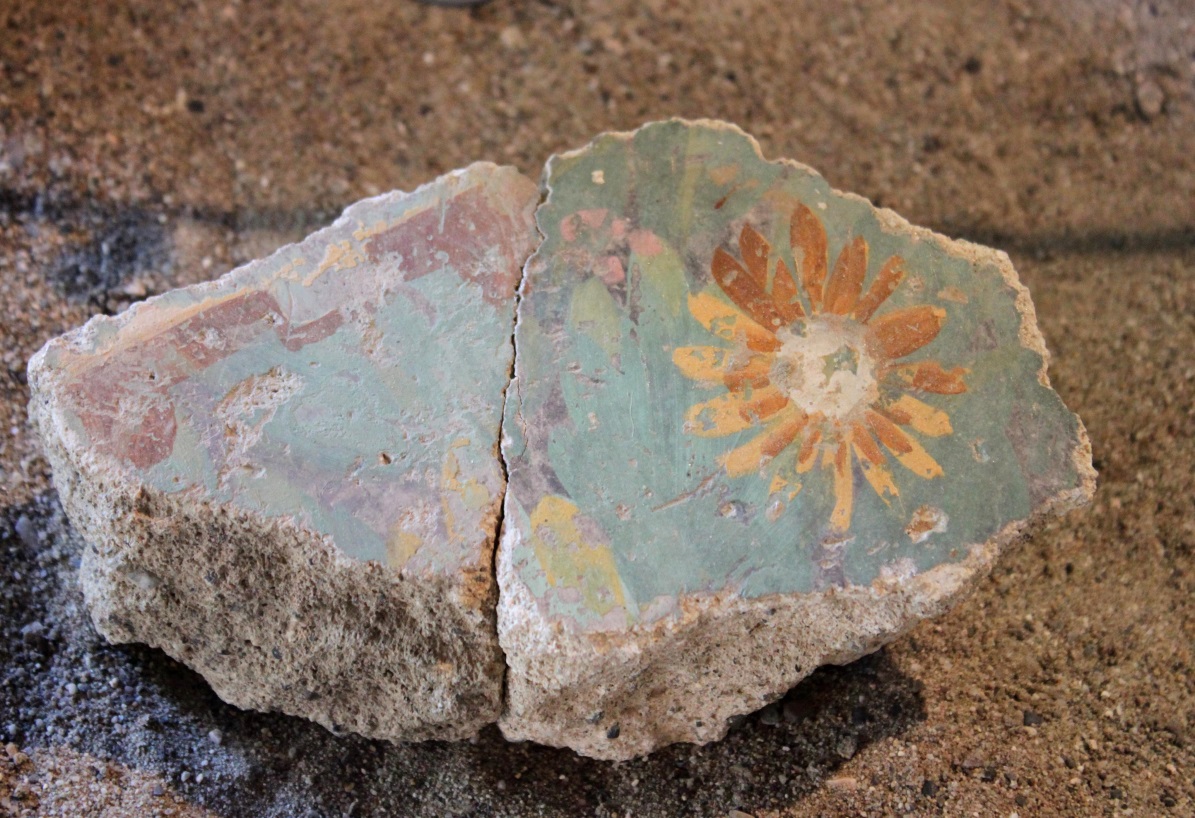 Personnage et décoration Villa de Pully (VD)1er – 2e siècles après J.-C.
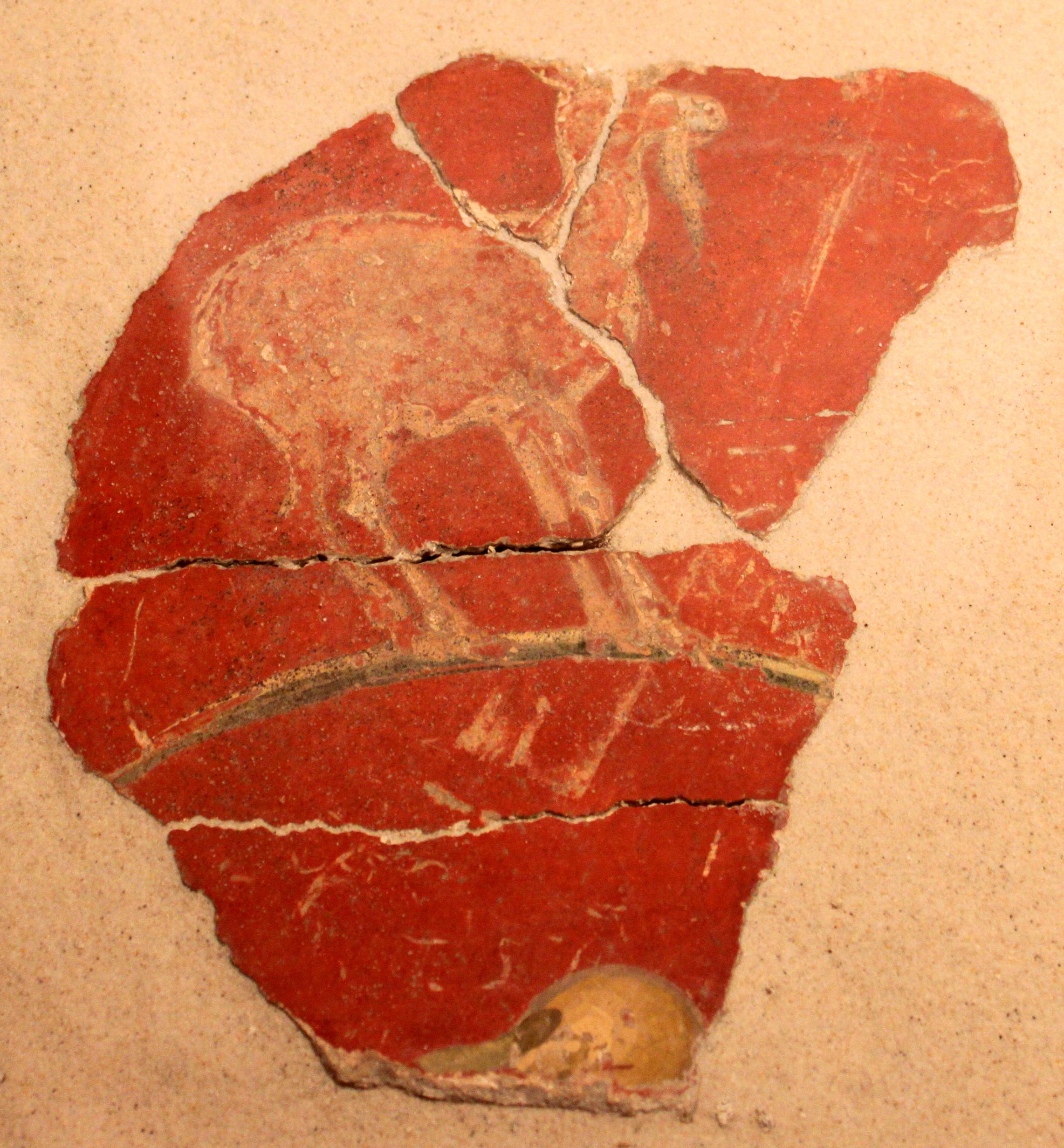 ChèvreNyon (VD)
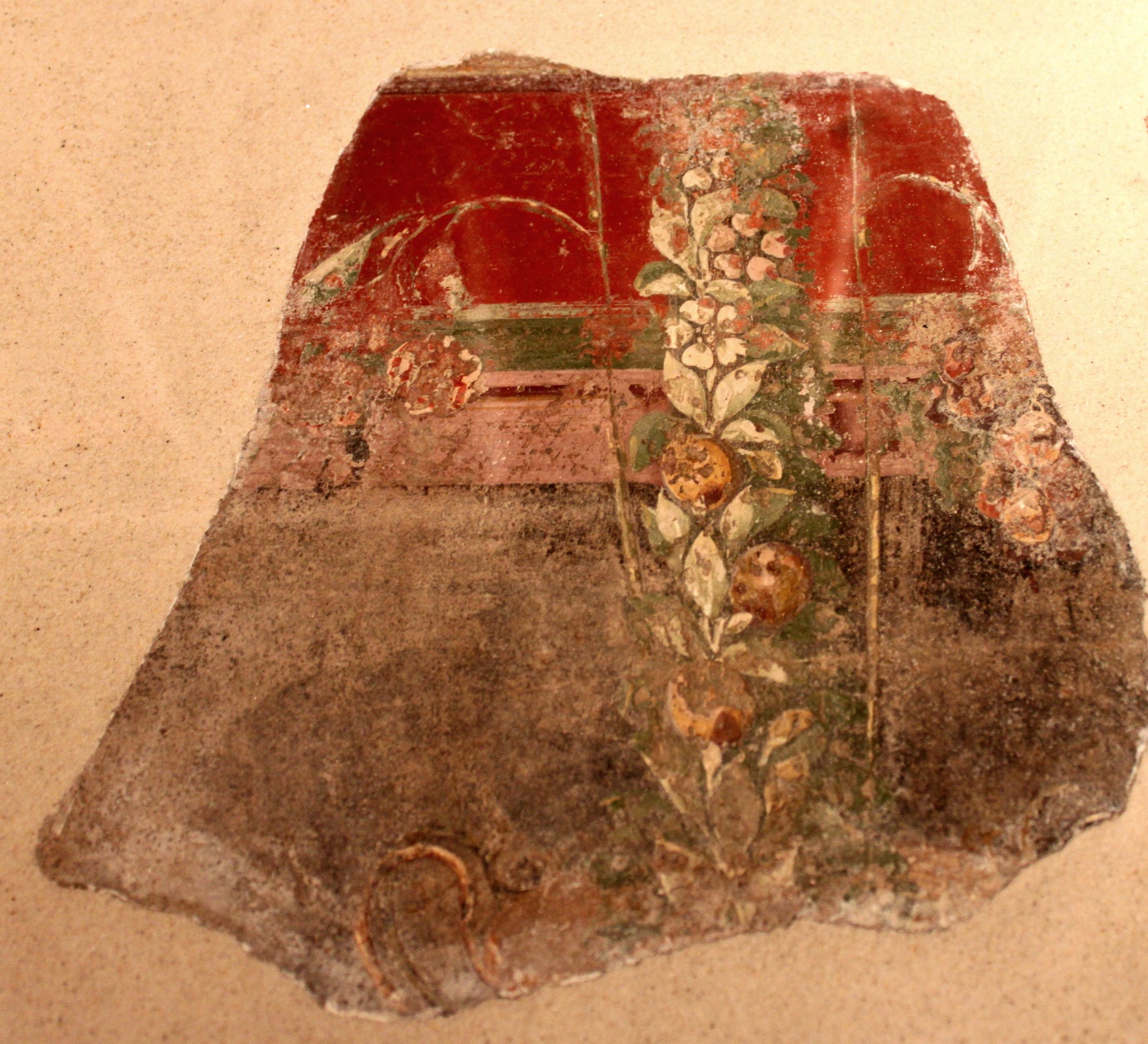 Décoration floraleNyon (VD)
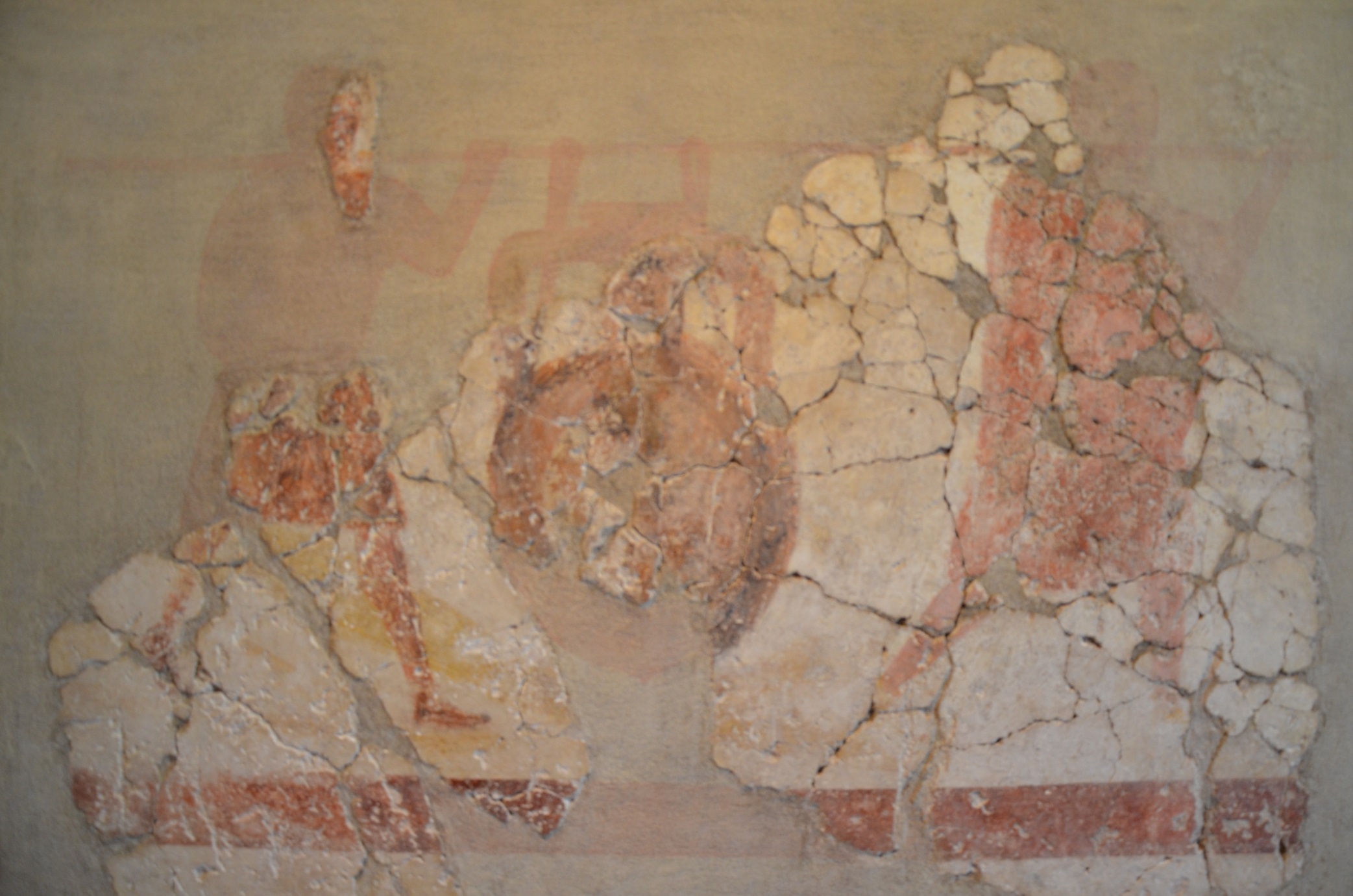 Deux hommes  portant une amphoreAugst (BL)
… et ailleurs
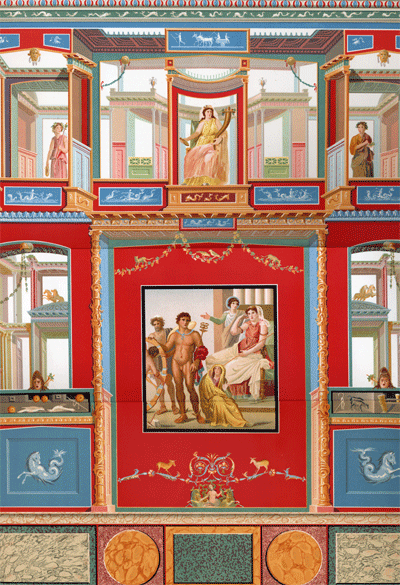 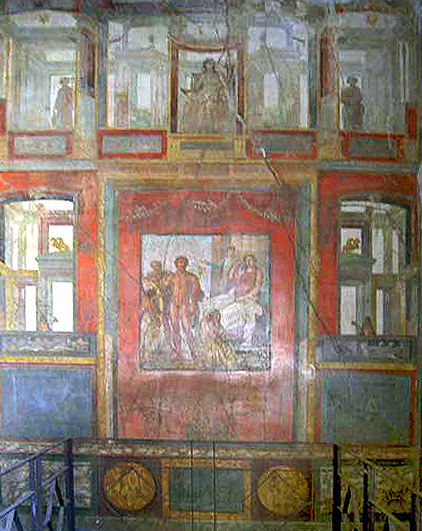 Original                                                                                                                              Copie
Pompéi (Italie), 1er siècle après J.-C.
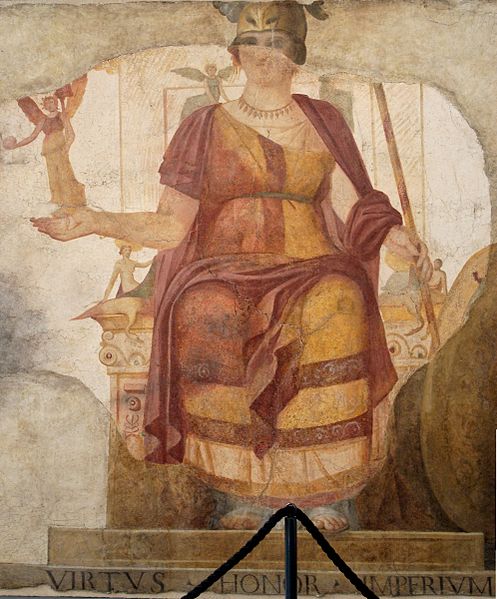 Vénus, 
Rome (Italie), 
4e siècle après J.-C.
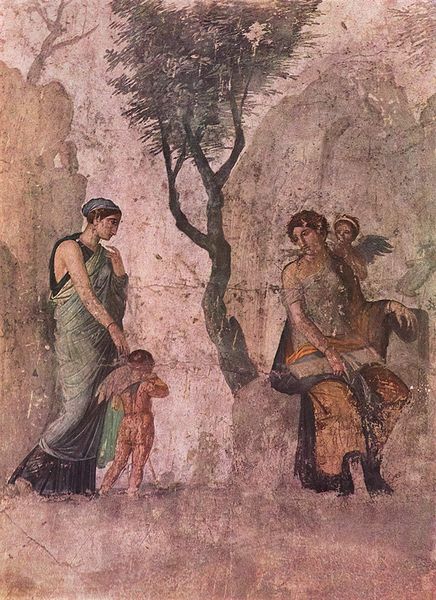 Amour puni
Pompéi (Italie)
1er siècle avant J.-C.
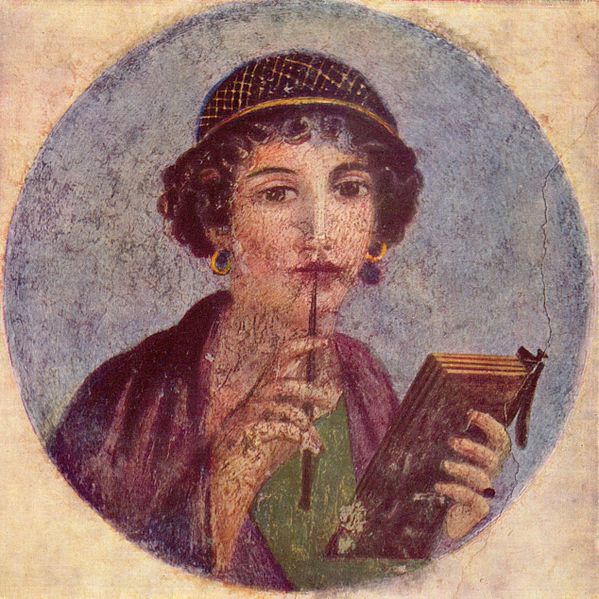 Pompéi (Italie)
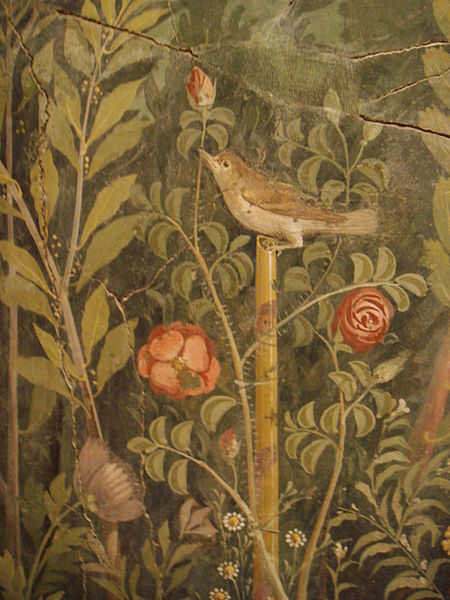 Pompéi (Italie)
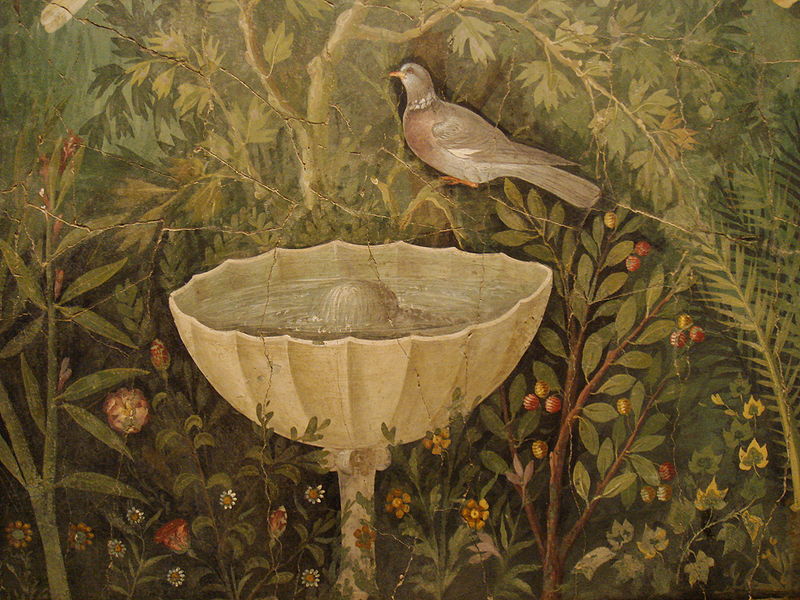 Pompéi (Italie)
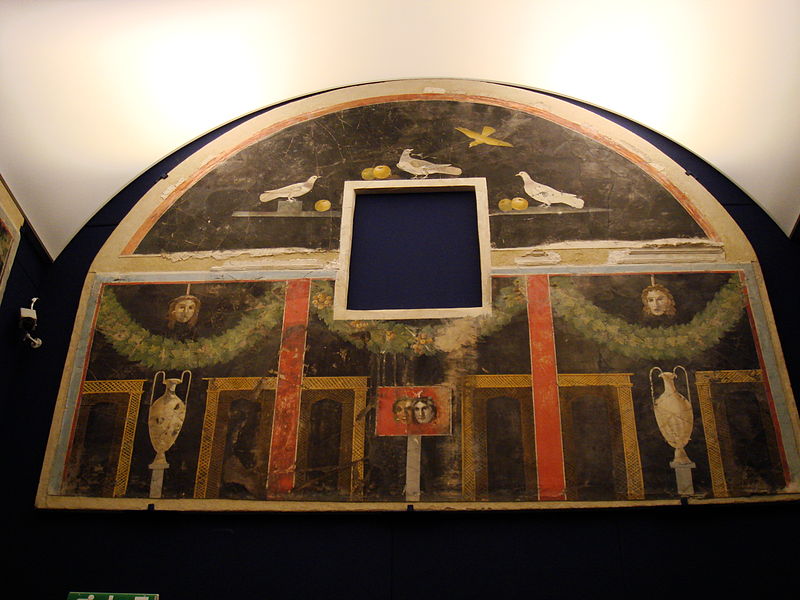 Pompéi (Italie)
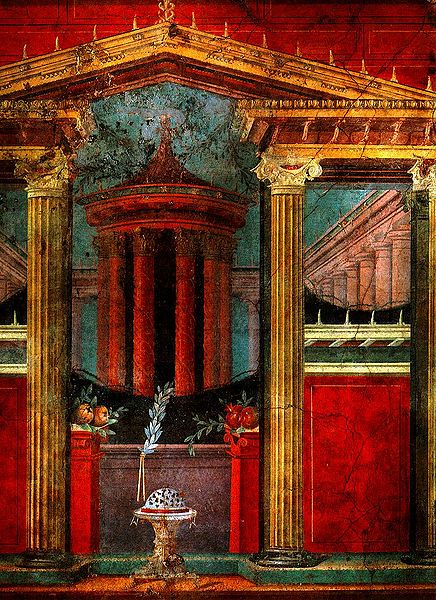 Boscoreale (Italie)
1er siècle avant J.-C.
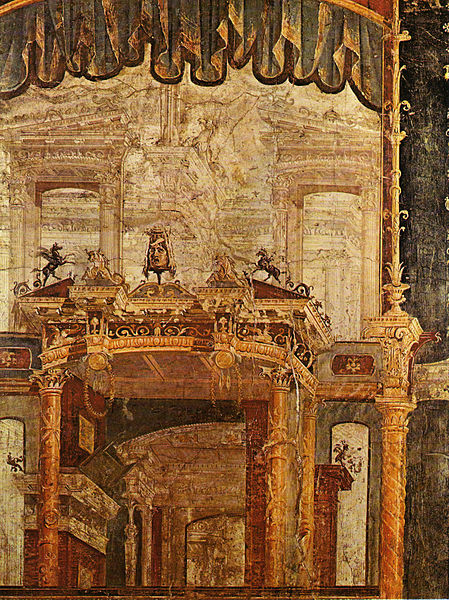 Herculanum (Italie)
1er siècle après J.-C.
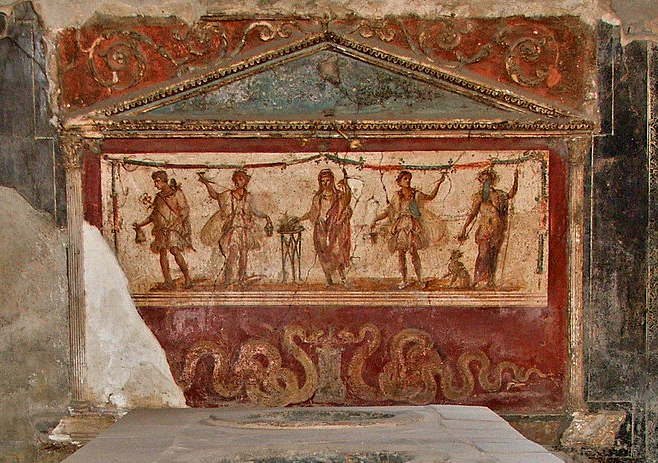 Laraire, Pompéi (Italie)
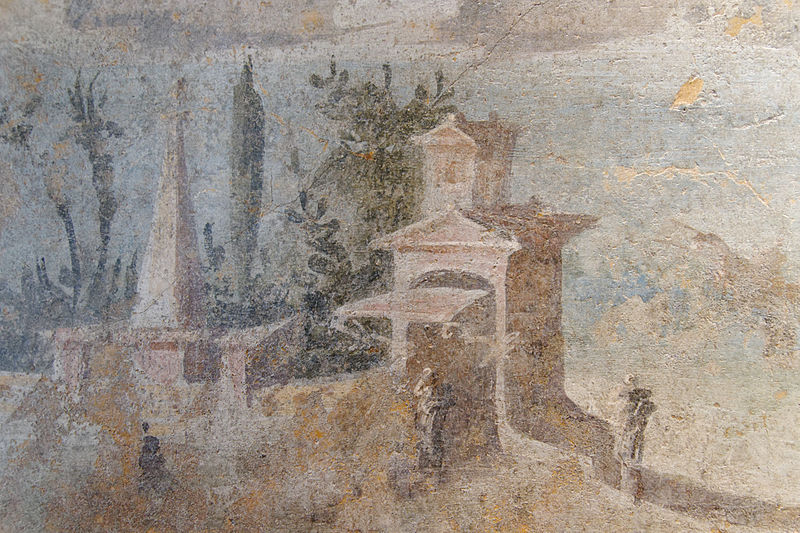 Paysage maritime, Boscoreale (Italie), 1er siècle après J.-C.
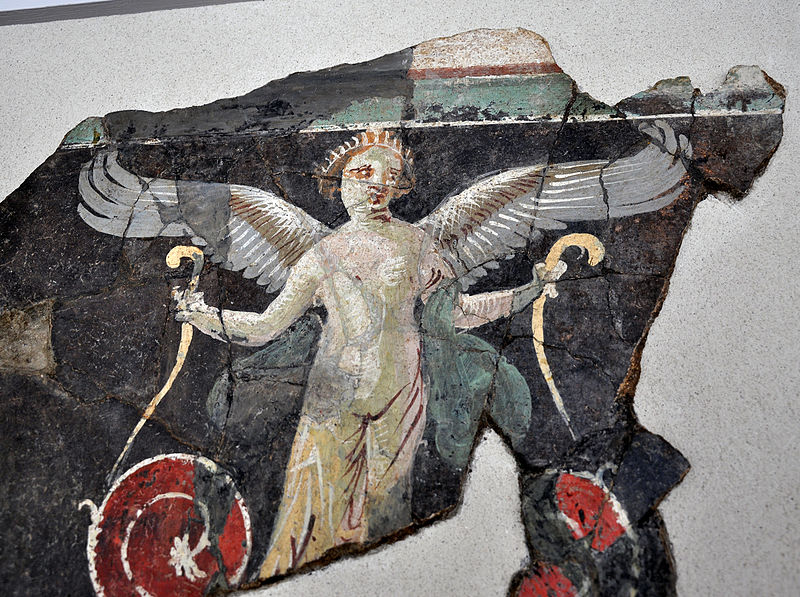 Génie ailé, Vienne (France),1er siècle après J.-C.
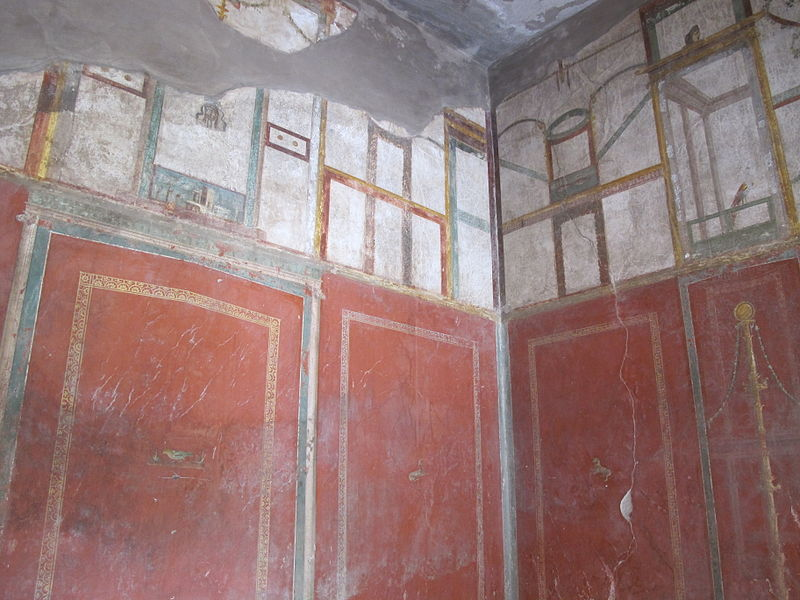 Torre Annunziata (Italie) , 1er siècle après J.-C.
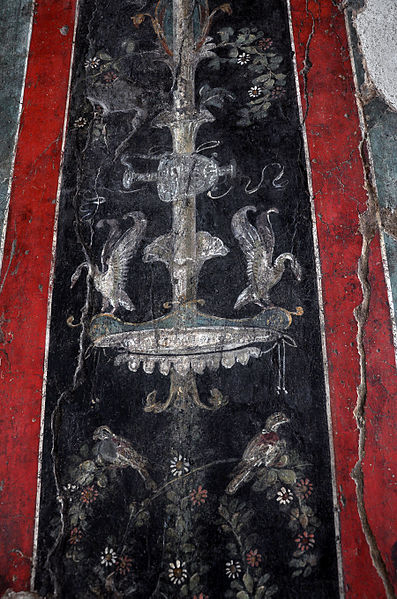 Vienne (France),
1er siècle après J.-C.
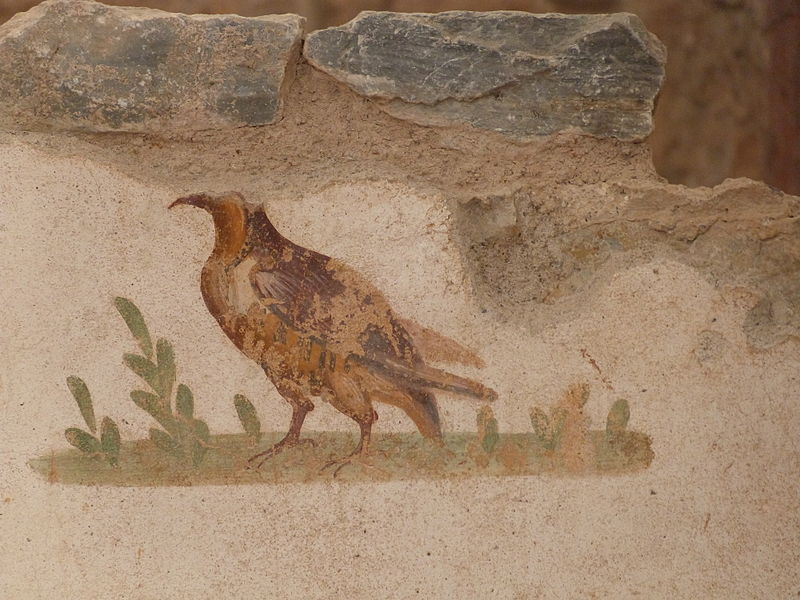 Ephèse (Turquie)
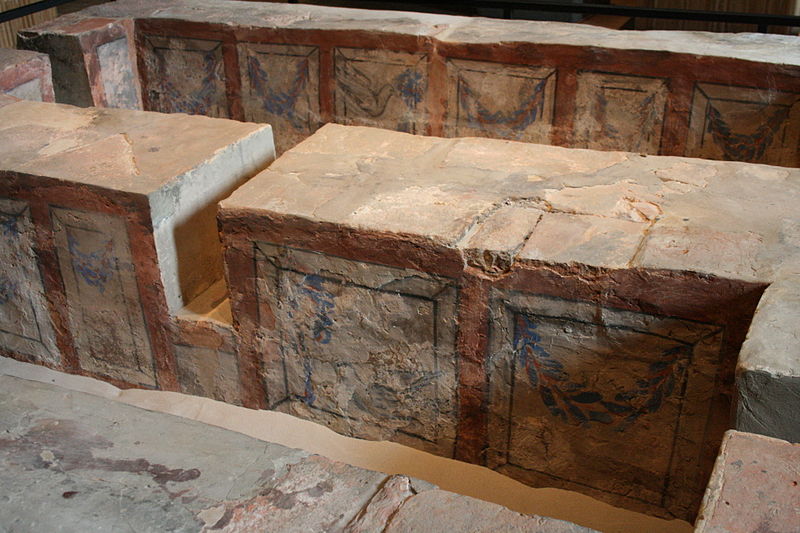 Tombe romaine avec peintures de pigeons, guirlandes et lauriers,
Tongres (Belgique), 300-350 après J.-C..